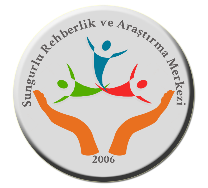 UZAKTAN EĞİTİMDE SINIF YÖNETİMİ
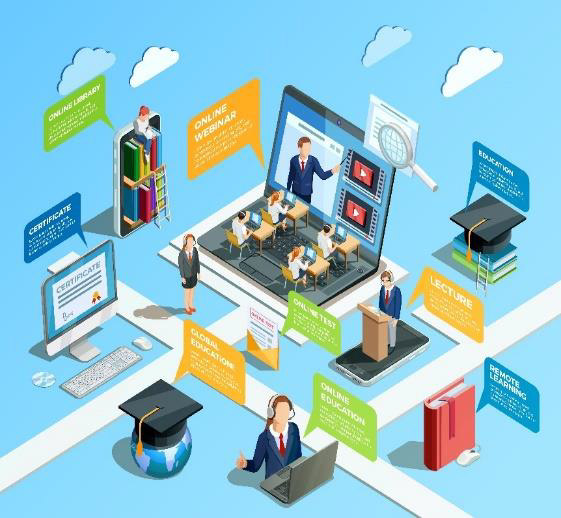 COVID-19 pandemisinin ardından, tüm dünya eğitim-öğretim faaliyetlerini sürdürebilmek adına canlı ders uygulamalarını kullanmaya başlamıştır. Eğitim kademesinin her birimine etki eden canlı ders uygulamaları beraberinde sınıf yönetimi ile yaşanan sorunlara da yeni boyutlar eklemiştir. Bunun nedeni olarak da geleneksel eğitimin, öğretmen merkezli ve ders temelli yapıya sahip olması, canlı derslerin ise grup etkinlikleri, ikili tartışmalar, uygulamalı öğrenme etkinlikleri ve öğrenci merkezli etkinlikleri barındırması görülmektedir.
Canlı ders uygulama sürecinin etkili yürütülmesinde önemli role sahip öğreticilerin bu geçiş sürecini çok iyi planlaması, teknik ve pedagojik modelleri uygun şekilde kullanması büyük önem taşımaktadır. Çünkü asenkron öğrenme ortamlarının aksine, canlı ders uygulamaları motivasyonu ve aktif katılımı artırmak için anlık geri bildirim, doğrudan öğretmen-öğrenci etkileşimi ve ilgi çekici faaliyetlere imkan verir. Anında iletişim, grup içinde ilişki kurmanın yanı sıra topluluk hissini de destekler.
Özellikle öğrenen ve öğreticilerin büyük çoğunluğunun ilk kez karşılaştığı bir öğrenme ortamı olan canlı dersler, teknik bakımdan, fiziksel bir sınıf ortamındaymış gibi bir öğrenme deneyimi sağlamasına rağmen teknopedagojik yaklaşımlar da göz önünde bulundurularak tasarlandığında etkili ve kalıcı öğretim uygulamaları gerçekleştirilecektir.
Öncelikle UZAKTAN EĞİTİM bileşenlerini inceleyelim.
Uzaktan eğitim, genel anlamda mekan olarak birbirlerinden uzakta bulunan bireylere teknolojik araçlarla ve uygulamalarla bilgilerin sunulduğu, zaman ve mekan esnekliğinin sağlandığı, iletişim ve etkileşime imkan sunan eğitim-öğretim sistemidir. Bilgi, iletişim ve öğretim teknolojilerinin sunduğu ortam, uygulamalar ve materyaller ile zaman ve mekandan bağımsız bir şekilde öğrenenin, öğretici, içerik, diğer öğrenenler ve ortamlarla etkileşim kurduğu eğitim şeklidir.
Şekil 1.2. Uzaktan Eğitim Bileşenleri (Anderson & Garrison, 1998; Moore, 1989)
Şekil 1.2’ de verilen uzaktan eğitim bileşenleri incelendiğinde; öğrenenler, içeriklerle bireysel olarak doğrudan etkileşime girer ve bu içeriklerle izleme, okuma, dinleme, değerlendirme faaliyetleri gerçekleştirebilirler. İçerikler, öğreticiler tarafından hazırlanan veya sunulan öğrenme kaynağı olarak öğreticilerin tercih ettiği çeşitli senkron veya asenkron ortamlar (video, animasyon podcast, pdf vb.) aracılığıyla sunulur. Öğreticiler, öğrenenlerle aralarında bulunan fiziksel mesafenin en aza indirilmesine yönelik çeşitli etkinlikler tasarlar, değerlendirir ve geri dönütler verirler. Öğrenciler de sunulan bu etkinlik uygulamalarına bireysel veya işbirlikli olarak katılma, uygulama, araştırma, cevaplama veya raporlama faaliyetlerini gerçekleştirirler.
Uzaktan Eğitim Modelleri
Senkron (EŞ ZAMANLI) uzaktan eğitim, öğretici ve öğrenenlerin sanal ortamda
aynı anda farklı mekânlarda bir araya geldikleri, birbirleriyle sesli ve görüntülü etkileşime girebildikleri, çeşitli deneyim paylaşımında bulunabildikleri çevrimiçi öğrenme ortamlarıdır. Çeşitli yazılım araçlarıyla internet üzerinden sesli ve görüntülü iletişim, anlık mesajlaşma ve video konferans uygulamaları yapılarak gerçekleştirilir. Öğrenenlere ders materyallerinin sunulmasının yanında ayrıca canlı, bağlamsal ve etkileşimli bir öğrenme ortamı sağlar.
Asenkron uzaktan eğitim, İçeriklerin çeşitli yazılım araçları üzerinden
sunulduğu ve depolandığı, öğrenenlerin tam anlamıyla zaman ve mekandan bağımsız olarak,istedikleri yerden bu içeriklere erişebildikleri çevrimiçi öğrenme ortamlarıdır. Asenkron uzaktan eğitimde genellikle öğrenen-içerik etkileşimi ön plana çıkarken, öğrenen öğretici etkileşimi gecikmeli olarak sağlanmaktadır. E-postalar, tartışma panoları, forum etkinlikleri asenkron uzaktan eğitim ortamlarında yaygın olarak kullanılan öğrenme faaliyetleridir.
Uzaktan eğitim uygulamalarında sunulan senkron ve asenkron eğitim modelleri kullanılan ortamlara ve planlanan eğitim gereksinimlerine göre düzenlenmektedir. Bu ortamlarda gerçekleştirilen öğrenme-öğretme süreçlerinin temelinde ise etkileşim yatmaktadır. Uzaktan eğitim uygulamalarında, üç tür etkileşimden söz edilmektedir. Bunlar; öğrenen-öğretici, öğrenen-öğrenen, öğrenen-içerik etkileşimleridir (Moore, 1989).
Canlı Dersler (Senkron Uzaktan Eğitim Ortamları)
    Uzaktan eğitim ortamlarında öğrenme sürecinin etkili ve verimli olması için öğrenenlerin sosyal etkileşim ve psikolojik güven ihtiyaçlarının karşılanması, öğrenme sürecinin etkili ve verimli olması yönünden önemlidir. Bu ortamlarda sosyal etkileşimin sağlandığı en güçlü uzaktan eğitim uygulamalarından biri de canlı derslerdir. Geleneksel öğretim yöntemlerinin ötesinde, teknolojiye dayalı gerçekleştirilen canlı dersler, bireylere gerçek zamanlı ve yüz yüze eğitime yakın bir öğrenme deneyimi sağlayan senkron çevrimiçi öğrenme ortamlarıdır.
Öğrenen ve öğreticiler arasındaki etkileşimi artıran ve iletişimi kolaylaştıran senkron uzaktan eğitim uygulamaları farklı şekillerde isimlendirilmiştir. Bunlar; sanal sınıflar, elektronik toplantılar, eş zamanlı çevrimiçi öğrenme ortamları, video/web konferanslar, canlı dersler şeklinde çeşitli ifadeler kullanılmaktadır. Canlı ders ifadesinin hem alan yazında hem de uygulayıcılar tarafından yaygın kullanılan ifade olduğu tespit edilmiştir.
CANLI DERSLERDE  ÖĞRETİMSEL POTANSİYEL
Öğrenen ve öğreticilerin birbirleriyle internet üzerinden eş zamanlı olarak bir araya geldikleri öğrenme ortamları olan canlı derslerin öğretimsel potansiyellerini arttırabilmek için dikkat edilmesi gereken hususları sizlerle paylaşacağım.
Canlı derslerde pedagojik olarak kavramlarla ilgili açıklamalar yapma, farklı kavramlar arasındaki ilişkileri açıklayarak gösterme, içeriğin görselleştirilmesi, anlık geri bildirim verme gibi geniş yelpazede etkinlikler yapılabilir. 
Bunun yanında öğrenenlerin yalnızca öğretimsel değil motivasyonel olarakta duygusal ve sosyal duygularını destekleyecek şekilde canlı ders etkinlikleri planlanabilir. 
Öğrenenlerin motivasyonel duygularını artıracak nitelikte olan ilgi çekici etkinliklere yer verme, öğrenenleri kendilerine daha yakın buldukları etkinliklere dahil etme, diyaloğu güçlendirme faaliyetlerine de yer verilebilir. 
Bu faaliyetler canlı derslerde öğrenenlerin motivasyonlarını ve aktif katılımlarını artırarak öğrenme deneyimini nitelikli hale getirecektir.
Bütün bu potansiyel özellikleri içine alan etkinlikler planlanırken öğrenenlerin bir televizyon programı izler gibi dersi dinlemesinden ziyade aktif katılımları sağlanmalıdır. Aktif katılımın sağlanması içinde öğrenenlerin derse ilgilerini çekecek çeşitli aktiviteler yapılmalı ve etkileşimler teşvik edilmelidir.
Canlı ders ortamlarında öğrenenlerin ilgisini derse çekmek için; içeriğinin genellikle görsel veya işitsel medya desteğiyle zenginleştirilmesi, öğrenen yanıtlarına sık sık yer verilmesi, küçük grup çalışmaları ile işbirliği çalışmalarının organize edilmesi ve öğreticilerin öğrenenlerin öğrenme deneyimlerini devamlı izleme ve değerlendirmelerine yönelik etkinlikler düzenlenmelidir
Canlı derslerin etkili ve verimli olarak yürütülebilmesi, öğreticinin teknik bilgisinin yanında öğrenci merkezli yansıtıcı ve yenilikçi tutuma sahip olmasına bağlıdır. Bu nedenle senkron uzaktan eğitim ortamlarının farklı öğrenme düzeyi ve stiline sahip öğrenenlerin ihtiyaçlarını karşılamada yüz yüze eğitim kadar etkili ve başarılı olabilmesi için öğreticilerin; teknik becerilerini nasıl geliştireceklerini, etkileşimli aktiviteler ve kurs müfredatlarını nasıl tasarlayıp uygulayacaklarını ve çevrimiçi öğrencilerin karşılaşabileceği sorunları nasıl gidereceklerini bilmeleri gerekir (Martin ve Parker, 2014).
Kısacası, canlı derslerin etkili ve başarılı olabilmesi için öğreticilerin, uzaktan eğitim ortamlarındaki edindiği veya edinmesi gerektiği rolleri iyi bilmesi, dersin yürütülmesinde hangi niteliklerin ön plana çıkarılması gerektiğini, öğrenenlerin öğrenme tercihlerini keşfetmeyi, teknolojik araçları uygun öğretim teknikleri ile bütünleştirmeyi ve kendilerine uygun yöntemi belirlemeyi iyi bilmeleri gerekmektedir. Canlı derslerde öğretici rolleri Şekil 1.8’ de özetlenmiştir.
CANLI DERSLERDE SINIF YÖNETİMİ
Yüz yüze derslerde aynı ortamda bulunmaktan dolayı gerçekleşen doğal etkileşimler canlı derslerde gerçekleşmeyebilir. Örneğin; şekil 2.1.’de görüldüğü gibi bir öğretmen yüz yüze bir derse geldiğinde sadece kısa bir gözlem yaparak ve öğrencilere sorular sorarak, öğrencilerin mutlu olup olmadığını ya da derse motive gelip gelmediğini anlayabilir ve dersinin etkinliklerini mevcut duruma bakarak değiştirebilir. Ancak, canlı derslerde öğretmenin bu durumu anlaması için öncelikle kendi kamerası ve mikrofonunu aktifleştirecek, sonra sırayla öğrencilerin kamera ve mikrofonunu aktifleştirecek ve sonunda öğrencilere soru sorarak sınıfın durumunu değerlendirebilecektir. Ayrıca sınıfın durumunu genel olarak gözleme şansı da olamayacaktır. Bu nedenle, canlı dersler öğretmenler için daha zor olduğundan ve ekstra çaba gerektirdiğinden dolayı, öğretmenlerin canlı derse giriş etkinlikleri konusunda yapacaklarının daha önemli olduğu söylenebilir.
Canlı Ders Giriş Etkinliklerine Neden Önem Vermeliyim?
Canlı derslerde fiziksel etkileşim olmadığından dolayı, öğrenciler ders esnasında kendilerini yalnız hissedebilir, dikkatleri dağılabilir ve dersten kopabilirler. Bu nedenle, canlı derslerde giriş etkinlikleri kritik öneme sahiptir ve dersin geri kalanının etkileme potansiyeli yüksektir. Canlı ders giriş etkinliklerini karşılama ve derse geçiş olarak ayırmakta fayda vardır. Karşılama etkinlikleri ile öğrencilerle etkileşim kurarak onları derse bağlarken, derse geçiş etkinlikleri ile ders konunuza etkili bir giriş yaparak öğrencilerinizi motive edebilirsiniz.
Görüldüğü gibi canlı ders karşılama etkinlikleri kapsamında, öğrencilere kendinizi tanıtmanız, öğrencilerin birbirleriyle tanışmalarına yardımcı olmanız ve çeşitli etkileşimli giriş etkinlikleri düzenlemeniz öğrenciler açısından belirsiz olan durumların ortadan kalmasına ve hem size hem de dersinize karşı olumlu bir tutum göstermelerine yardımcı olabilecektir. Derse karşı ortaya çıkan olumlu tutumlar ise öğrenme çıktılarına pozitif olarak yansıyabilecektir. Ayrı yeten, bu tanışma etkinliklerini bir canlı ders platformu, kamera ya da mikrofon yardımıyla yapacağınızdan dolayı mevcut ortaya çıkabilecek teknik aksaklıkları dersin hemen başında görebilecek ve ona göre önlemlerinizi alabileceksiniz. Böylelikle ders başlangıcında samimi bir ortam oluştururken aynı zamanda ders sırasında ortaya çıkabilecek teknik aksaklıkları da en aza indirebileceksiniz.
Canlı Ders için Nasıl Bir Karşılama Yapmalıyım?
Öğrencilerin sizleri, birbirlerini,dersin kurallarını ve sistemini tanımasını sağladıktan sonra genel olarak bir canlı ders için çeşitli karşılama etkinlikleri yapabilirsiniz. Bu doğrultuda;
1. Kameranızı ve mikrofonunuzu açmalı ve öğrencilerinizin sizleri görmesini ve duymasını sağlamalısınız. Böylelikle öğrencilerin derse ait hazır bulunuşlukları artabilecektir.
2. Öğrencilere isimleri ile hitap ederek onları samimi bir şekilde karşılamalı ve dersiniz için pozitif bir atmosfer oluşturmaya çalışmalısınız. Bu doğrultuda katılımcı listesinden faydalanarak öğrencilere isimleri ile hitap edebilirsiniz.
Öğrencilere dersin başında kamera ya da mikrofon izni vererek konuşmalarını sağlayabilir ve öğretim yönetim sistemi, canlı ders platformu kullanımı ya da ders konusunda herhangi bir sıkıntı yaşayıp yaşamadıklarını sorabilirsiniz. Böylelikle öğrenciler ile kişisel bir bağ oluştururken, aynı zamanda dersin başında öğrencilerin ses ya da görüntü ayarlarında bir problem olup olmadığını kontrol etmiş olursunuz.
4. Canlı ders oturumunu başlattıktan sonra, hali hazırda oturumda bulunan öğrencilerden derse yeni bağlanan katılımcılara kişiselleştirilmiş karşılama mesajlarını (Örneğin: Merhaba Serra, derse Hoş geldin) sohbet aracı vasıtasıyla yazmasını isteyebilirsiniz. Böylelikle öğrencilerin birbirleri ile etkileşimini ders başında sağlamaya başlamış olursunuz.
DERSE GEÇİŞ
“Önerilen bu aktiviteler yardımıyla öğrencilerin derse olan dikkatlerini topladıktan sonra, motivasyonlarını artırabilmek ve sürdürebilmek adına somut bir dil kullanarak aşağıdaki aktiviteleri yapabilirsiniz.”
SENARYOLAR EŞLİĞİNDE SINIF YÖNETİMİ
SENARYO 1
SENARYO 2
SENARYO 3
SENARYO 4
SENARYO 5
ÖZETLE…. UZAKTAN EĞİTİMDE ETKİLİ SINIF YÖNETİMİ İÇİN
DİNLEDİĞİNİZ İÇİN TEŞEKKÜRLER
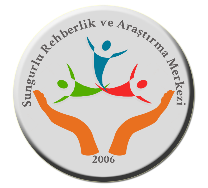